School:№15 named  K.AzerbaiTeacher:KAZBEKOVA G
2nd Grade. 8 unit 1 lesson.
Learning objectives
2.S3 use a limited range of basic words, phrases and short sentences to describe objects, activities and classroom routines
2.UE3 use common adjectives in descriptions and to talk about simple feelings
New Words
P.b p.103 Watch and Read. Посмотрите видео и прочитайте текст
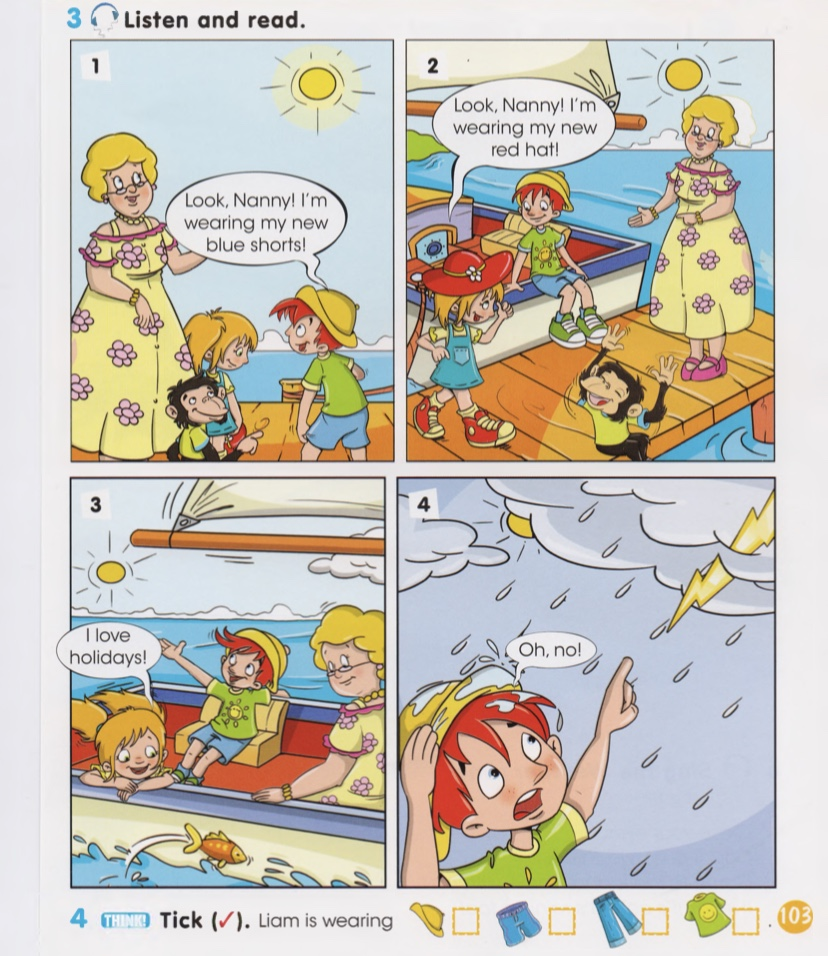 P.B p.102 ex1 Write the names of clothes. Напишите названия одежды
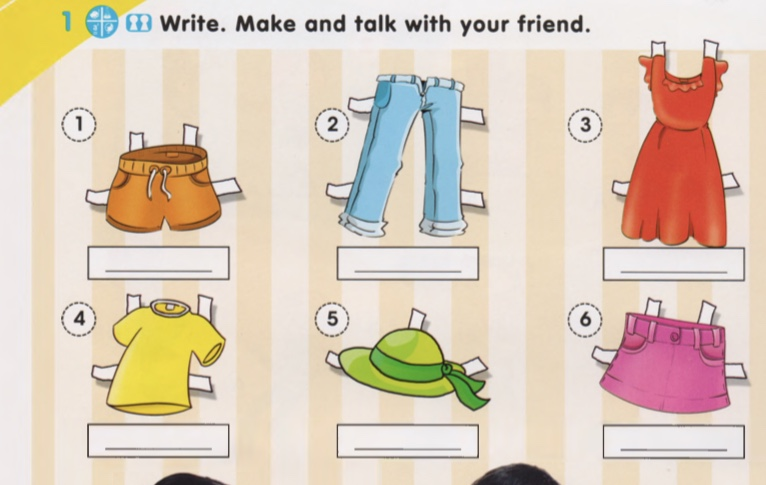 Homework
A.b p.60 ex.1 Colour the right picture.  Раскрась нужную картинку.
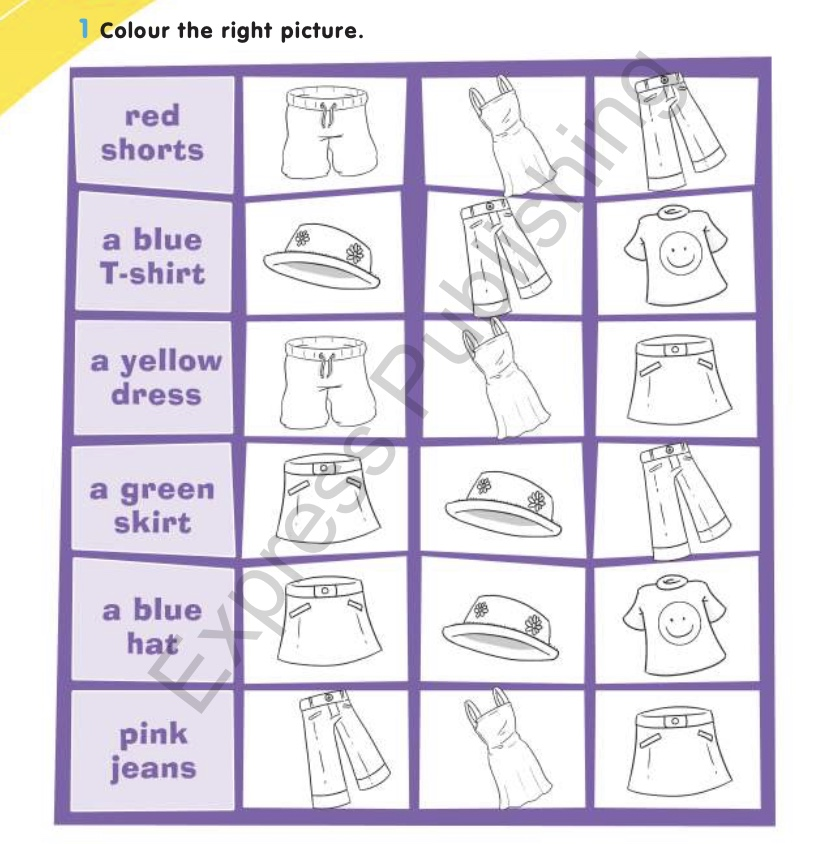